ns-3 Waf build system

ns-3 Annual Meeting
June 2017
ns-3 Training, June 2017
1
Software introduction
Download the latest release
wget http://www.nsnam.org/releases/ns-allinone-3.26.tar.bz2
tar xjf ns-allinone-3.26.tar.bz2
Clone the latest development code
hg clone http://code.nsnam.org/ns-3-allinone
Q.  What is "hg clone"?  
A.  Mercurial (http://www.selenic.com) is our source code control tool.
2
ns-3 Training, June 2017
Software building
Two levels of ns-3 build
1) bake (a Python-based build system to control an ordered build of 
    ns-3 and its libraries)
Network
Simulation
Cradle
pybindgen
click routing
ns-3
2) waf, a build system written in Python
module
module
module
module
module
module
3) build.py (a custom Python build script to control an ordered build of 
    ns-3 and its libraries)  <--- may eventually be deprecated
3
ns-3 Training, June 2017
ns-3 uses the 'waf' build system
Waf is a Python-based framework for configuring, compiling and installing applications. 
It is a replacement for other tools such as Autotools, Scons, CMake or Ant 
http://code.google.com/p/waf/
For those familiar with autotools:
configure           ./waf configure
make           ./waf build
4
ns-3 Training, June 2017
waf configuration
Key waf configuration examples
./waf configure
--enable-examples
--enable-tests
--disable-python
--enable-modules
Whenever build scripts change, need to reconfigure
Demo:  ./waf --help
       ./waf configure --enable-examples --enable-tests --enable-modules='core'
Look at:  build/c4che/_cache.py
5
ns-3 Training, June 2017
wscript example
## -*- Mode: python; py-indent-offset: 4; indent-tabs-mode: nil; coding: utf-8; -*-

def build(bld):
    obj = bld.create_ns3_module('csma', ['network', 'applications'])
    obj.source = [
        'model/backoff.cc',
        'model/csma-net-device.cc',
        'model/csma-channel.cc',
        'helper/csma-helper.cc',
        ]
    headers = bld.new_task_gen(features=['ns3header'])
    headers.module = 'csma'
    headers.source = [
        'model/backoff.h',
        'model/csma-net-device.h',
        'model/csma-channel.h',
        'helper/csma-helper.h',
        ]

    if bld.env['ENABLE_EXAMPLES']:
        bld.add_subdirs('examples')

    bld.ns3_python_bindings()
6
ns-3 Training, June 2017
waf build
Once project is configured, can build via ./waf build or ./waf 
waf will build in parallel on multiple cores
waf displays modules built at end of build
Demo:  ./waf build
       
Look at:  build/  libraries and executables
7
ns-3 Training, June 2017
Running programs
./waf shell provides a special shell for running programs
Sets key environment variables

./waf --run sample-simulator
./waf --pyrun src/core/examples/sample-simulator.py
8
ns-3 Training, June 2017
Build variations
Configuring a build type is done at waf configuration time
debug build (default):  all asserts and debugging code enabled
./waf -d debug configure
optimized
./waf -d optimized configure
static libraries
./waf --enable-static configure
9
ns-3 Training, June 2017
Controlling the modular build
One way to disable modules:
 ./waf configure --enable-modules='a','b','c'
The .ns3rc file (found in utils/ directory) can be used to control the modules built
Precedence in controlling build
1) command line arguments
2) .ns3rc in ns-3 top level directory
3) .ns3rc in user's home directory
Demo how .ns3rc works
10
ns-3 Training, June 2017
Building without wscript
The scratch/ directory can be used to build programs without wscripts
Demo how programs can be built without wscripts
11
ns-3 Training, June 2017
ns-3 Training
ns-3 training, June 2017
12
Simulator core
Simulation time
Events
Simulator and Scheduler
Command line arguments
Random variables
Execute a function
(may generate additional events)
Virtual time
Advance the virtual time
to the next event (function)
13
ns-3 training, June 2017
Simulator example
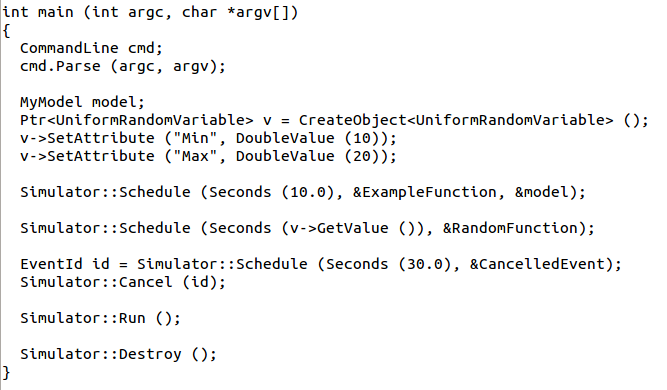 14
ns-3 training, June 2017
Simulator example (in Python)
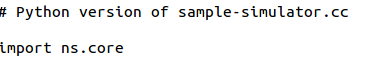 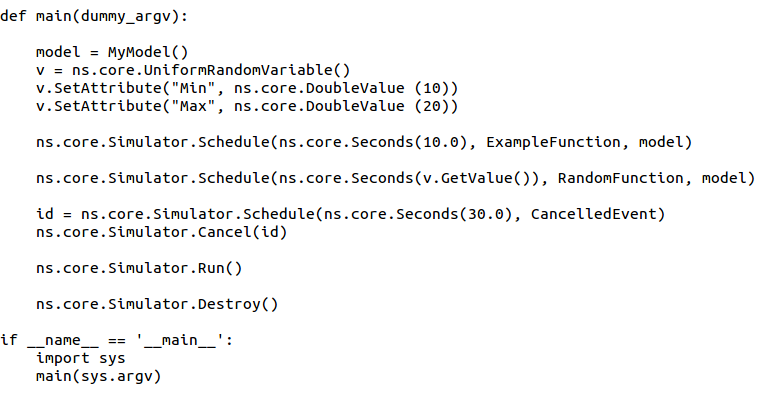 15
ns-3 training, June 2017
Simulation program flow
Handle program inputs
Configure topology
Run simulation
Process outputs
16
ns-3 training, June 2017
Command-line arguments
Add CommandLine to your program if you want command-line argument parsing


Passing --PrintHelp to programs will display command line options, if CommandLine is enabled
./waf --run "sample-simulator --PrintHelp"
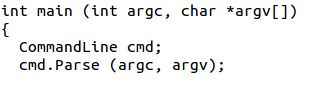 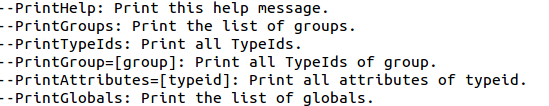 17
ns-3 training, June 2017
Time in ns-3
Time is stored as a large integer in ns-3
Minimize floating point discrepancies across platforms
Special Time classes are provided to manipulate time (such as standard operators)
Default time resolution is nanoseconds, but can be set to other resolutions
Note:  Changing resolution is not well used/tested
Time objects can be set by floating-point values and can export floating-point values
double timeDouble = t.GetSeconds();
Best practice is to avoid floating point conversions where possible
18
ns-3 training, June 2017
Events in ns-3
Events are just function calls that execute at a simulated time
i.e. callbacks
this is another difference compared to other simulators, which often use special "event handlers" in each model
Events have IDs to allow them to be cancelled or to test their status
19
ns-3 training, June 2017
Simulator and Schedulers
The Simulator class holds a scheduler, and provides the API to schedule events, start, stop, and cleanup memory
Several scheduler data structures (calendar, heap, list, map) are possible
"RealTime" simulation implementation aligns the simulation time to wall-clock time
two policies (hard and soft limit) available when the simulation and real time diverge
20
ns-3 training, June 2017
Random Variables
from src/core/examples/sample-rng-plot.py
Currently implemented distributions
Uniform: values uniformly distributed in an interval
Constant: value is always the same (not really random)
Sequential: return a sequential list of predefined values
Exponential: exponential distribution (poisson process)
Normal (gaussian), Log-Normal, Pareto, Weibull, triangular
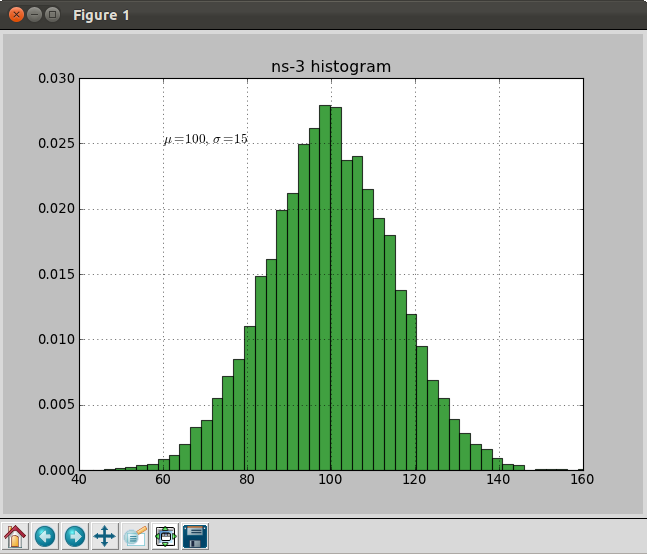 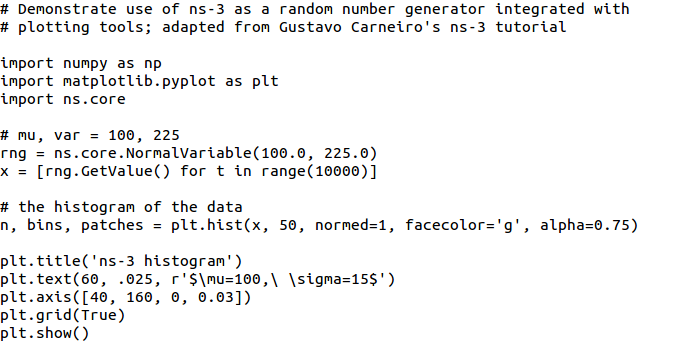 21
ns-3 training, June 2017
Random variables and independent replications
Many simulation uses involve running a number of independent replications of the same scenario

In ns-3, this is typically performed by incrementing the simulation run number
not by changing seeds
22
ns-3 training, June 2017